Module 5.12 – Other systemic inflammatory disorders (SLE, systemic sclerosis, Raynaud’s, psoriasis)
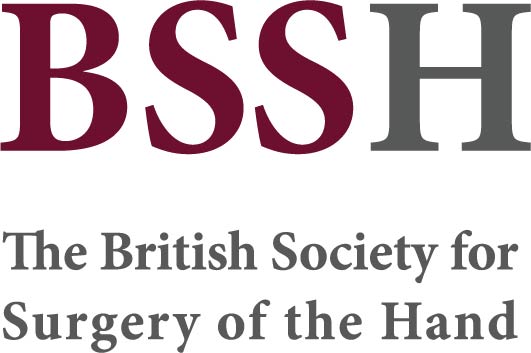 Objectives

To understand a variety of systemic inflammatory disorders (SLE, systemic sclerosis, Raynaud’s, psoriasis)
To understand the diagnostic and management options available for each of these connective tissue disorders